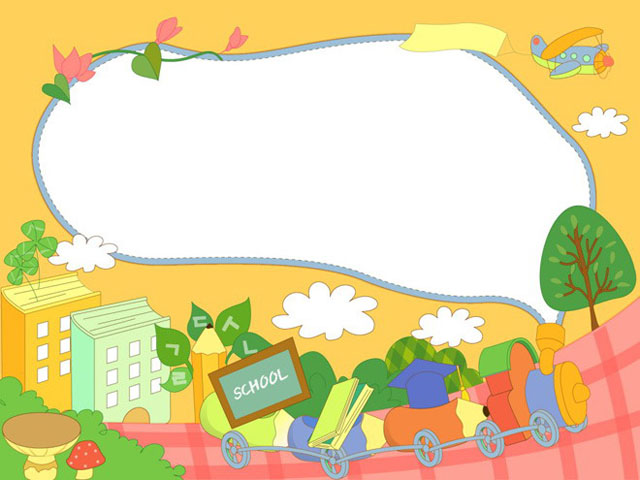 CHÀO MỪNG QUÝ THẦY CÔ
VỀ DỰ GIỜ THĂM LỚP 3A1
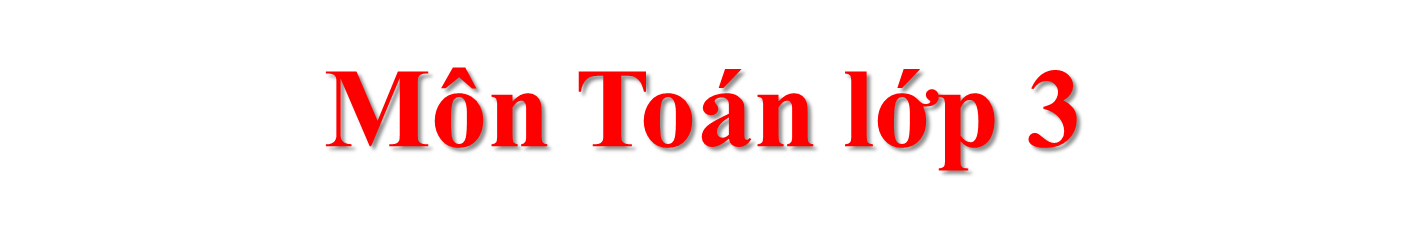 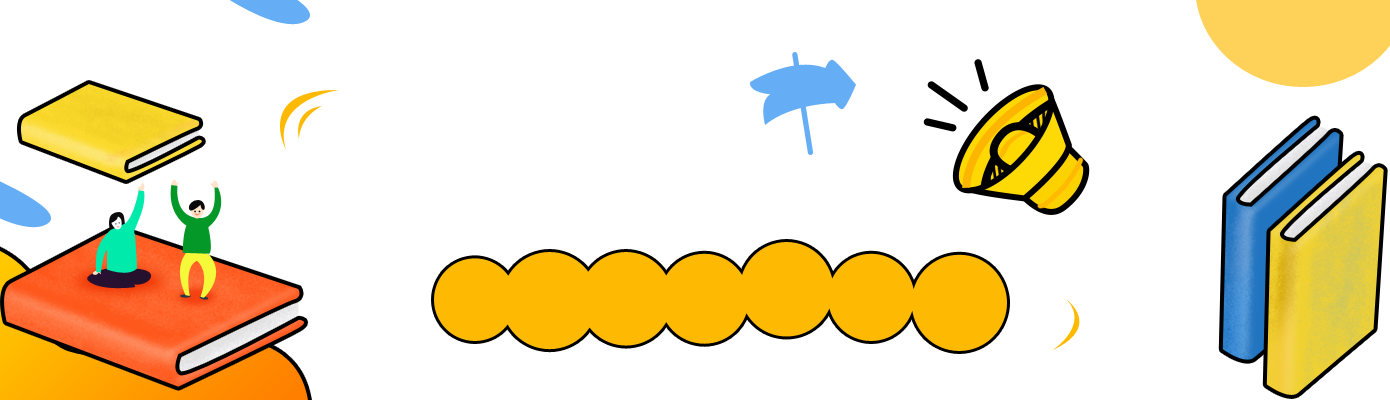 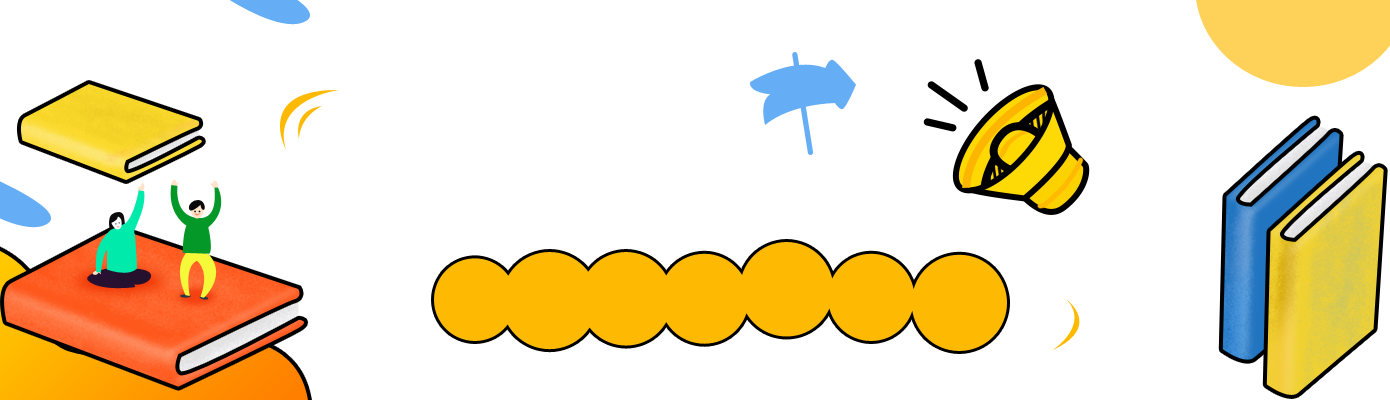 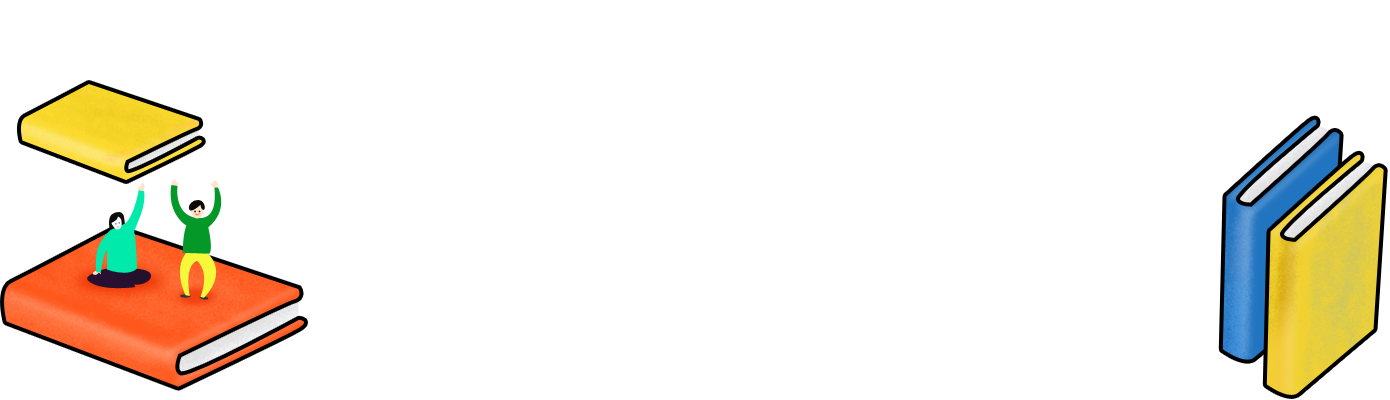 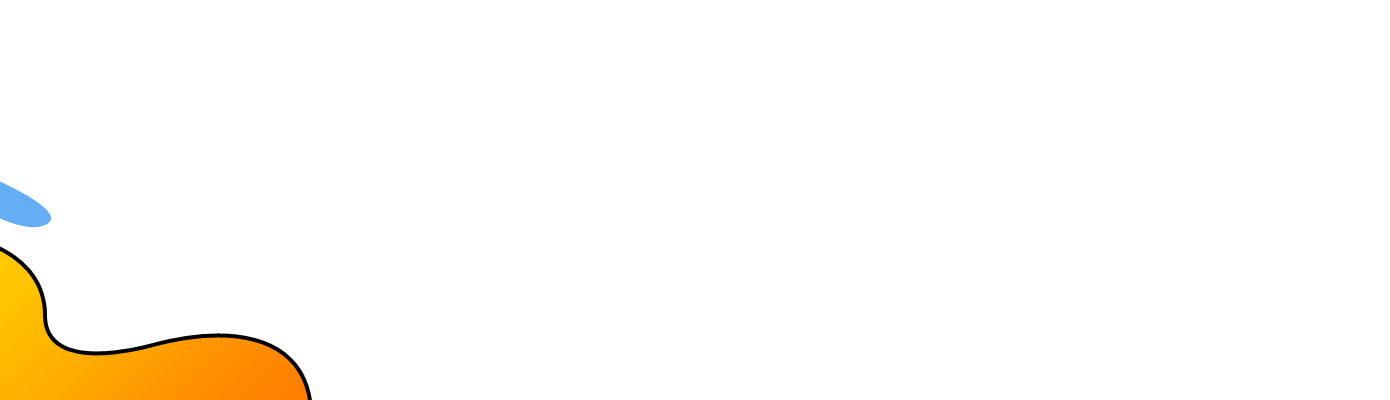 KHỞI ĐỘNG
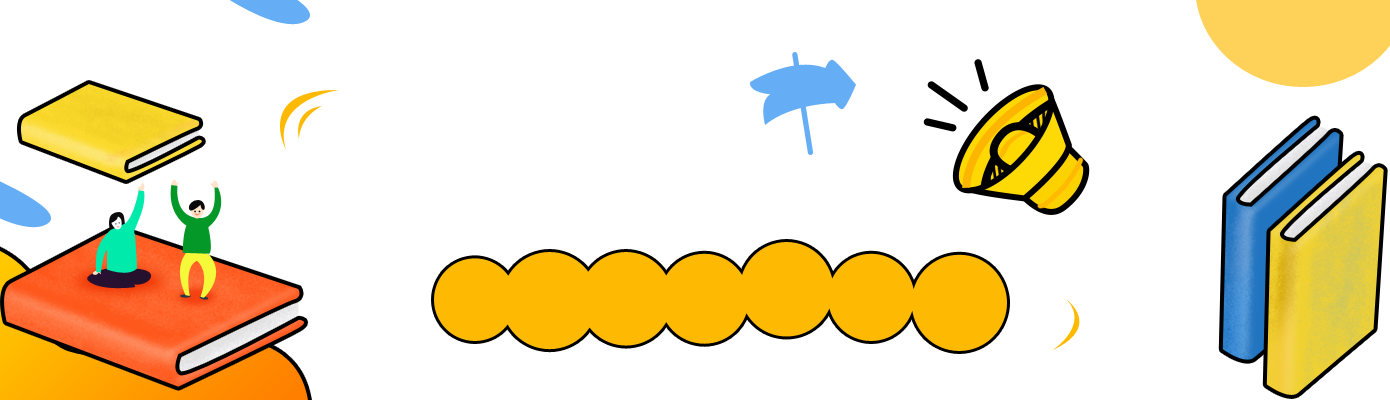 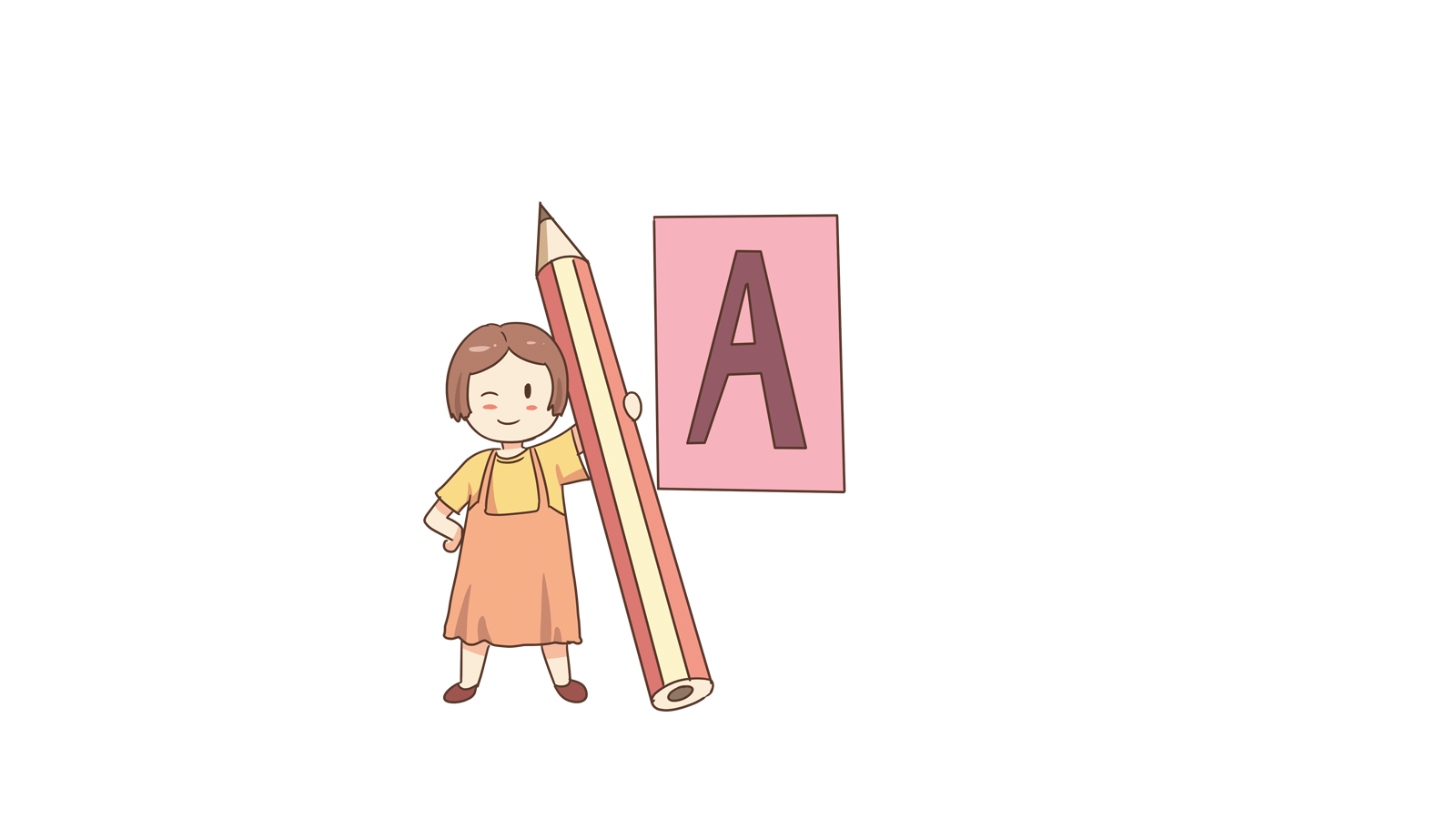 36 giảm đi 9 lần bằng?
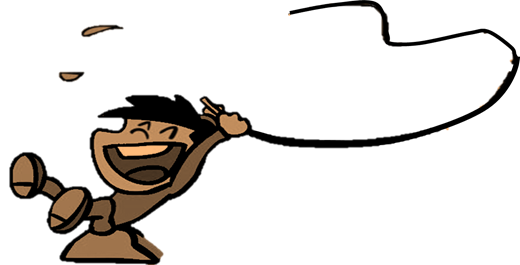 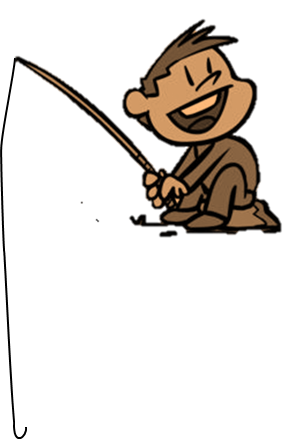 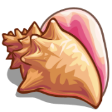 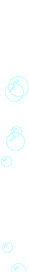 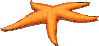 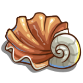 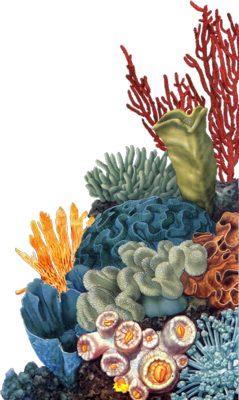 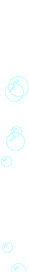 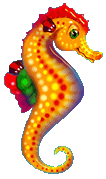 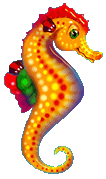 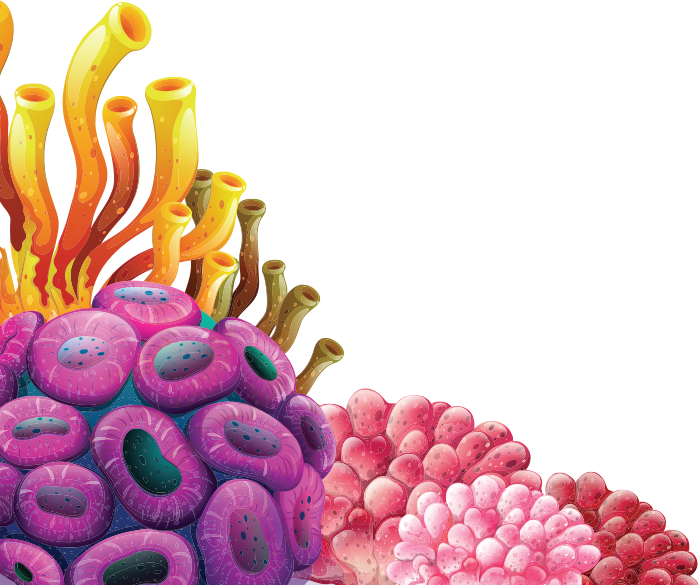 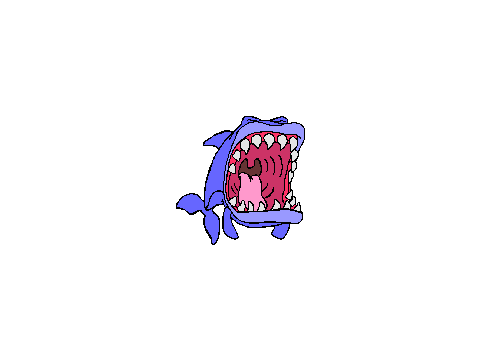 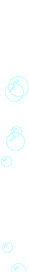 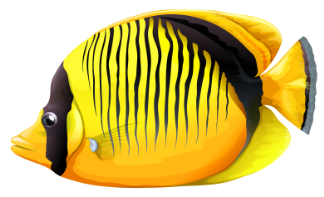 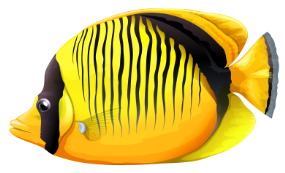 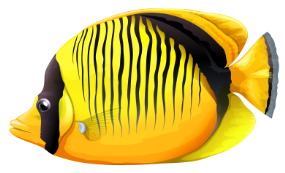 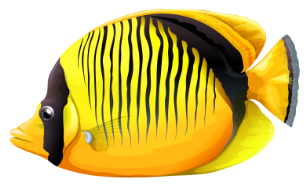 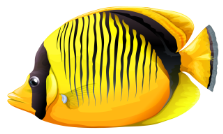 4
6
5
7
4
48 giảm đi 8 lần bằng?
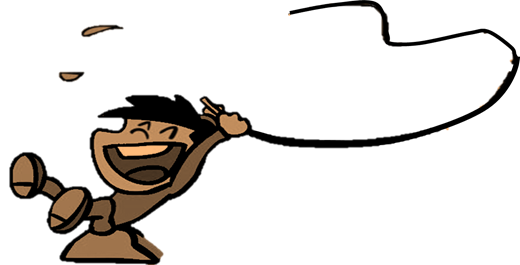 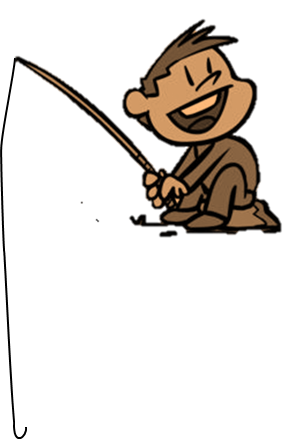 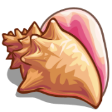 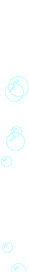 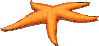 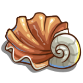 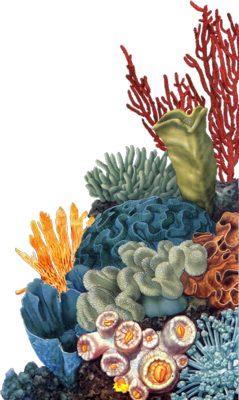 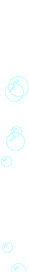 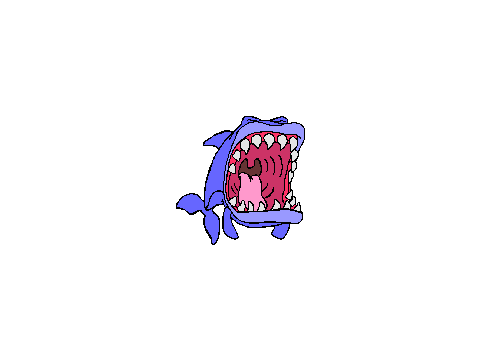 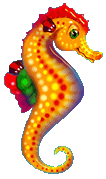 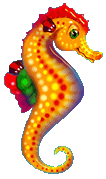 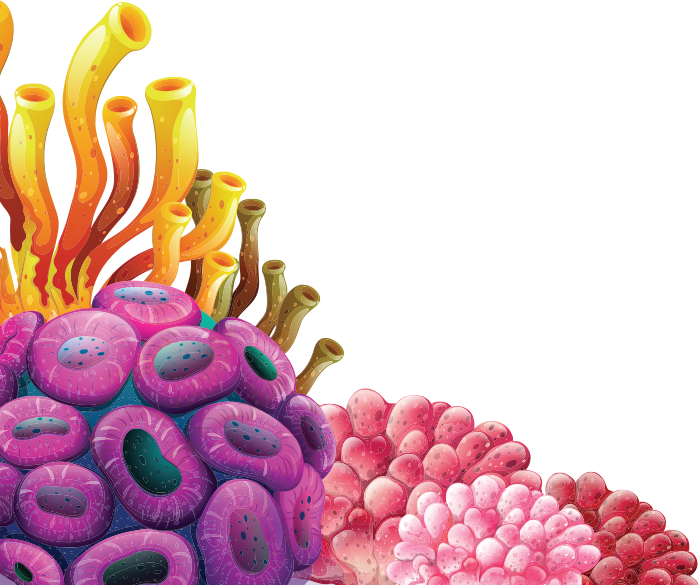 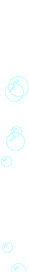 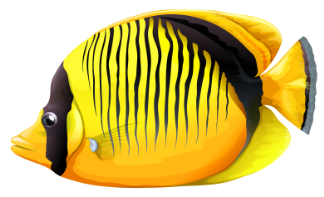 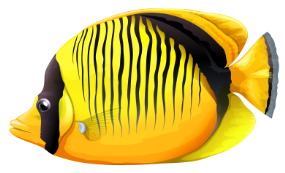 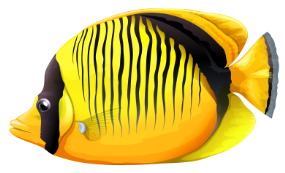 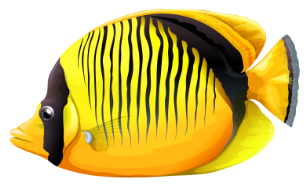 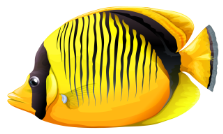 6
9
4
8
6
5 gấp lên 7 lần bằng?
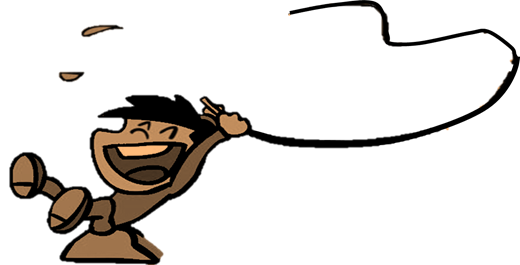 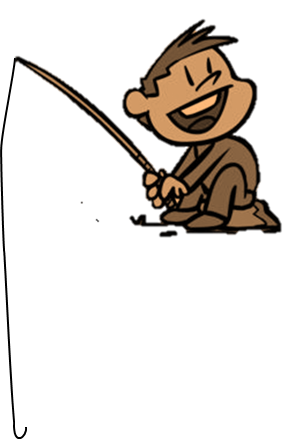 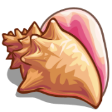 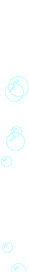 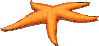 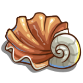 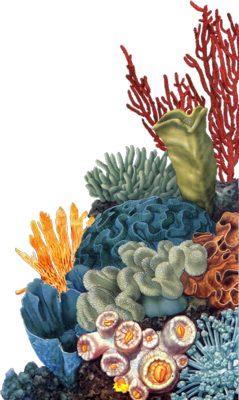 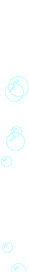 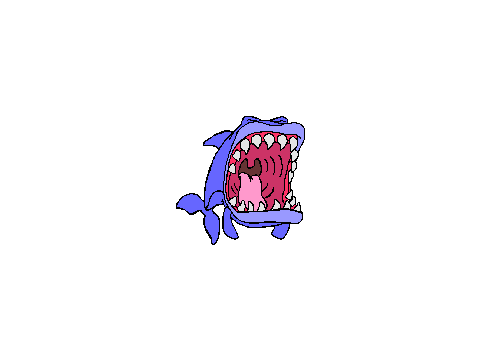 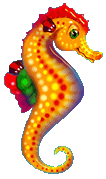 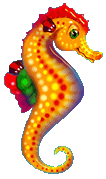 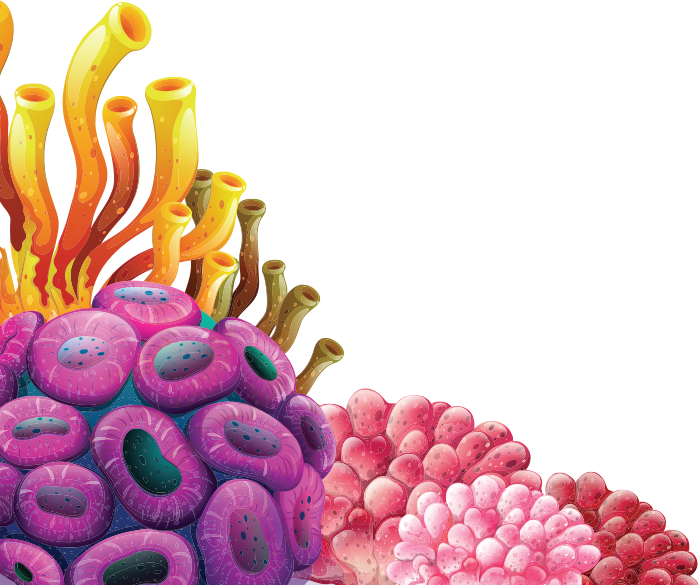 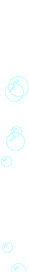 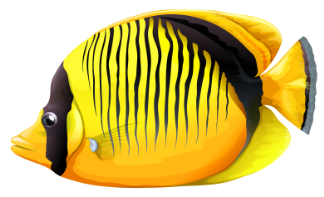 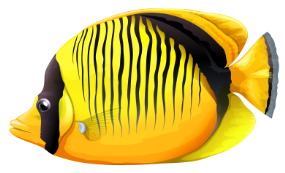 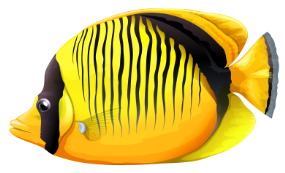 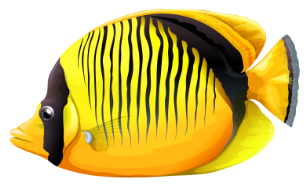 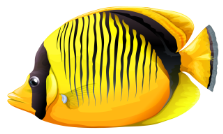 35
45
15
25
35
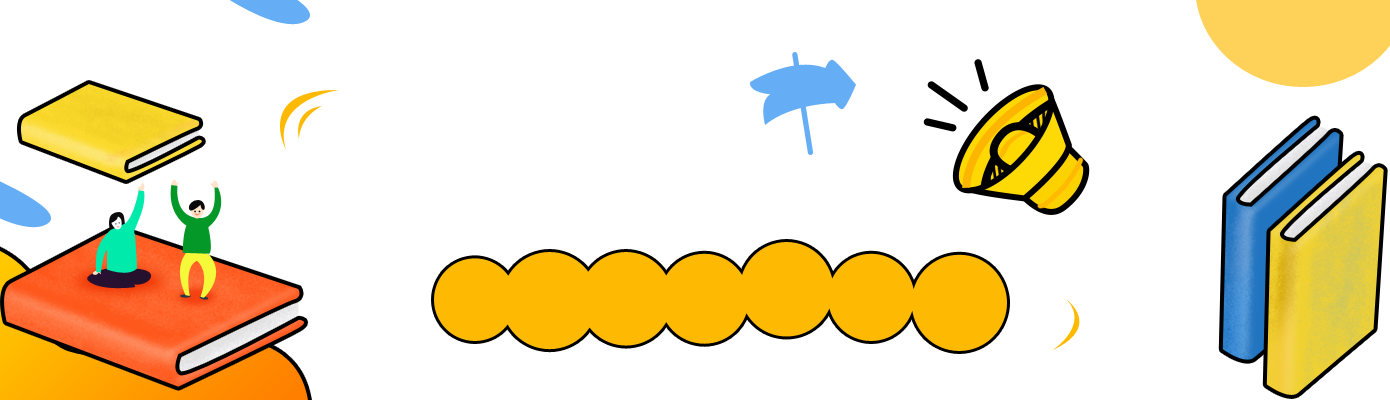 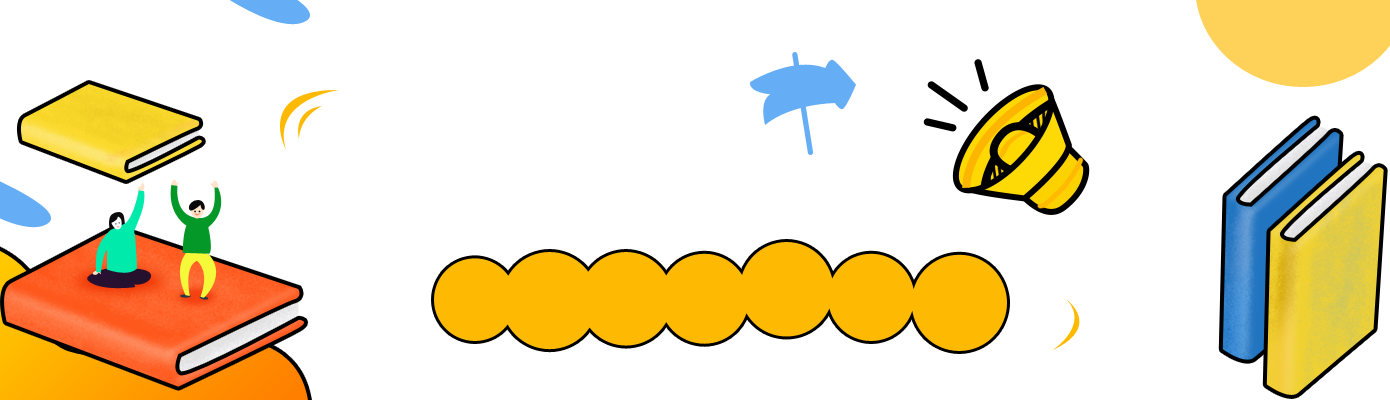 TOÁN
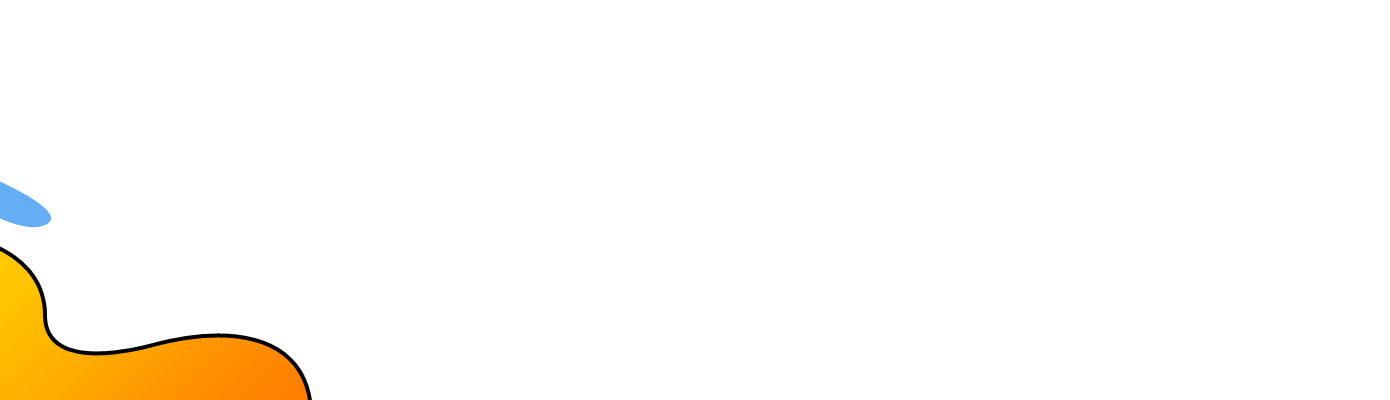 BÀI 29: LUYỆN TẬP CHUNG
TIẾT 1
= 90
= 20
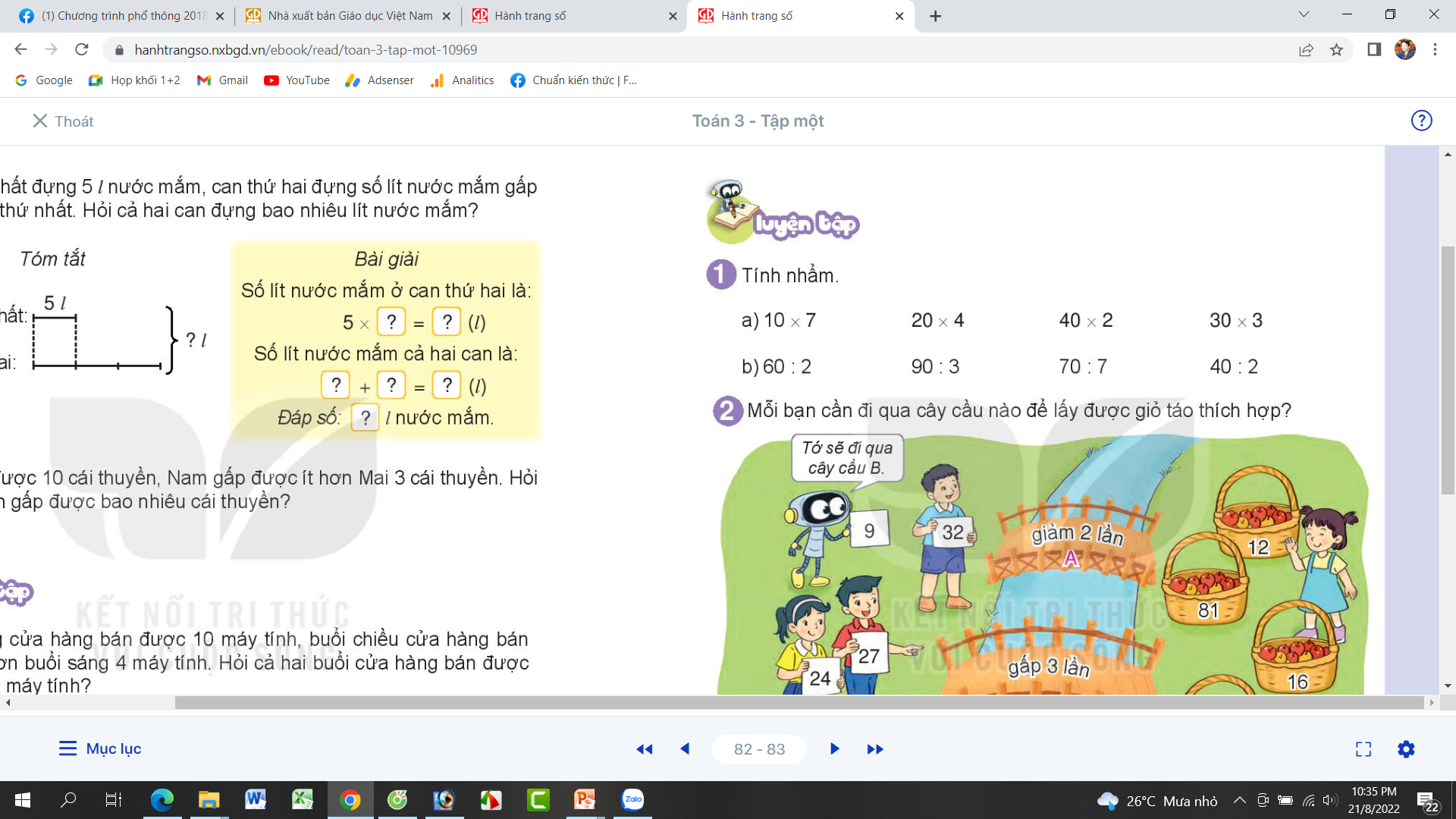 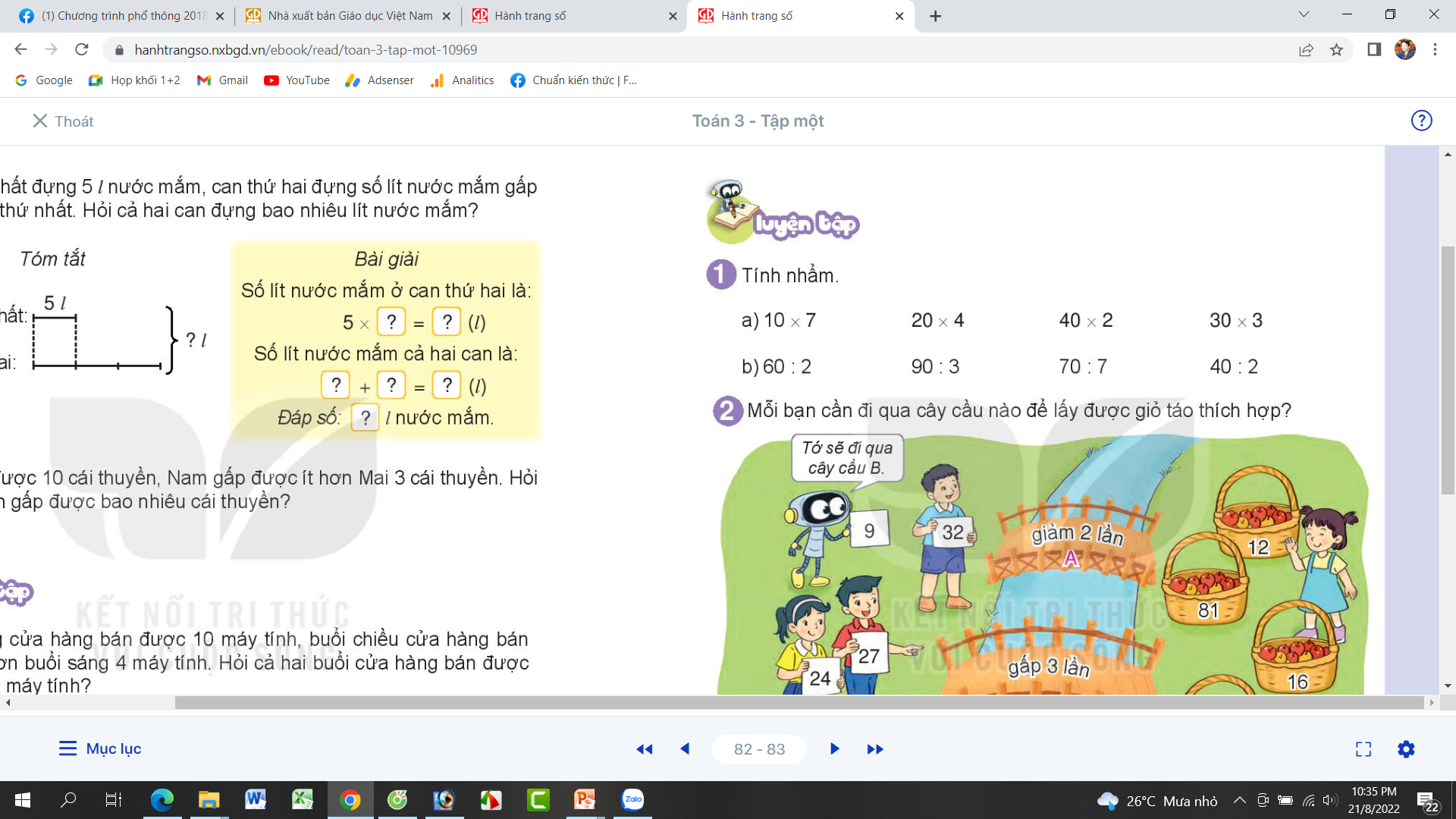 10 x 7             20 x 4                  40 x 2              30 x 3 

b)  60 : 2              90 : 3                   70 : 7               40 : 2
= 90
= 80
= 70
= 80
= 30
= 30
= 10
= 20
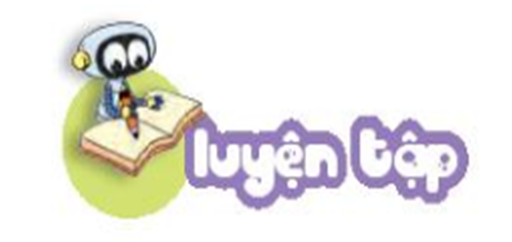 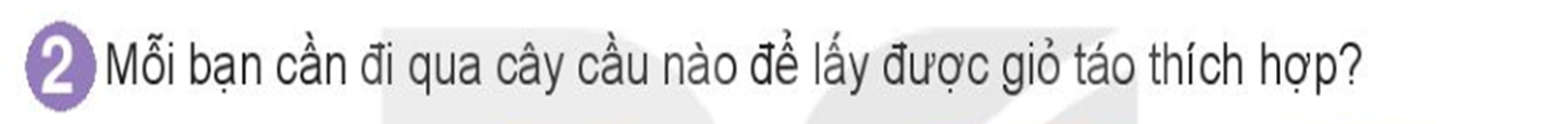 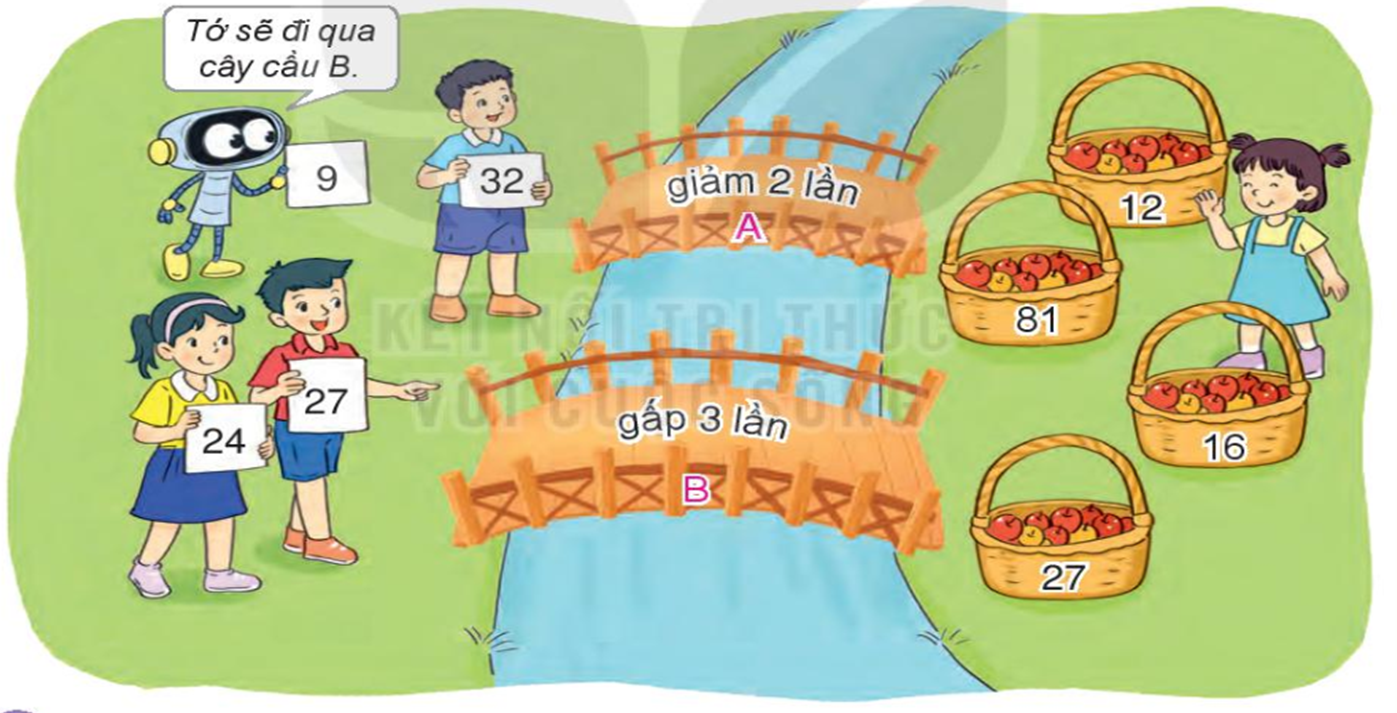 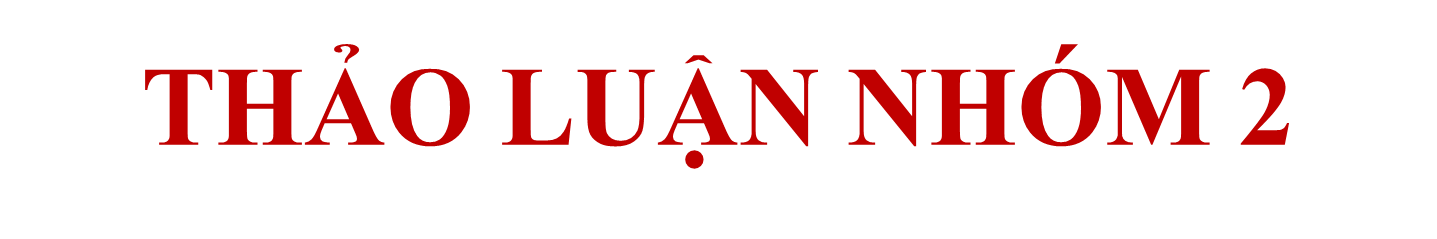 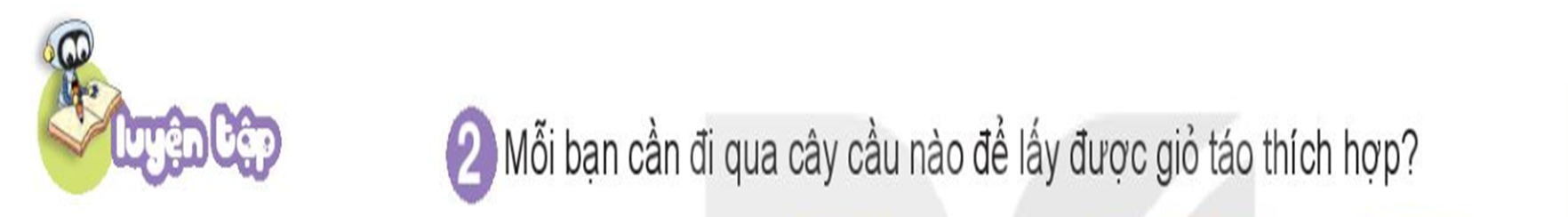 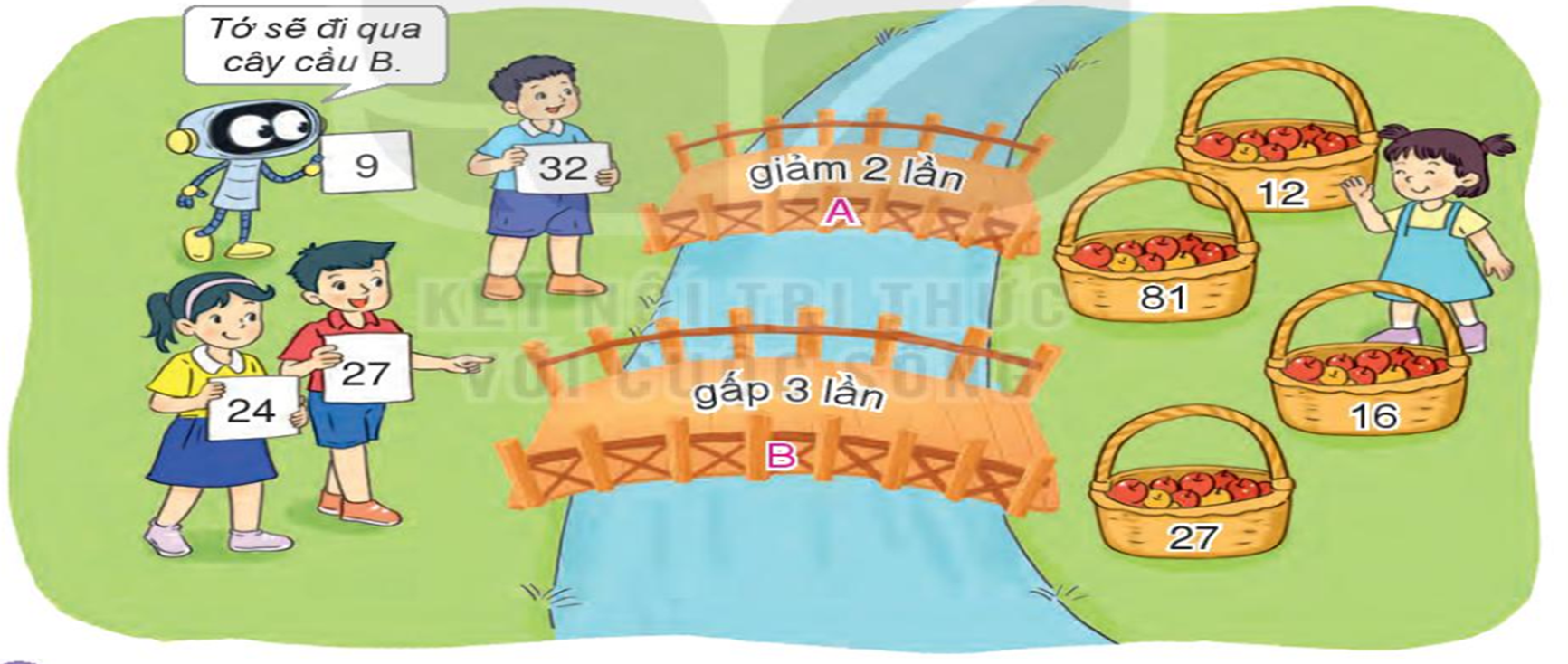 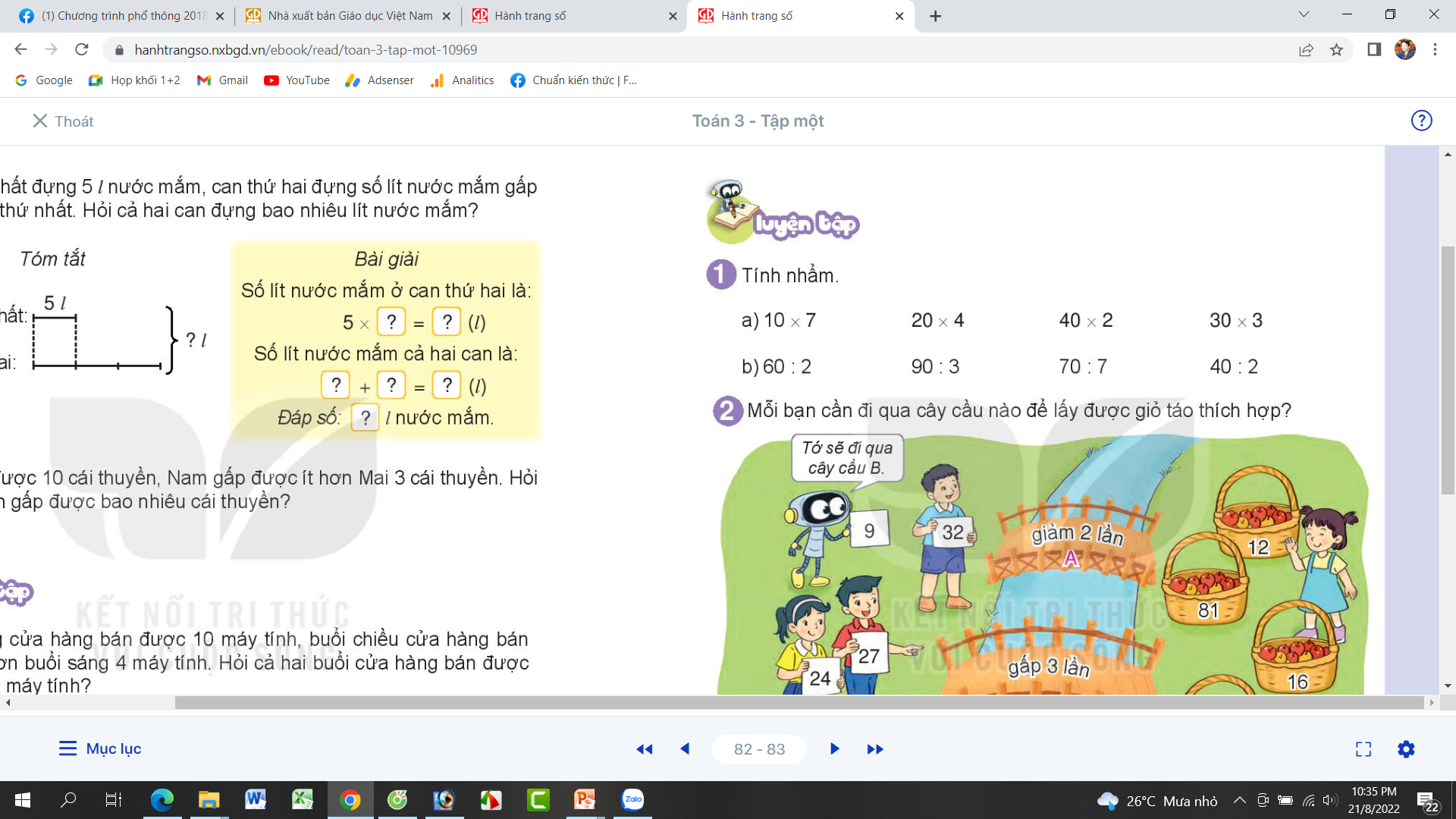 Bài 3: Mai làm được 27 tấm thiệp, số tấm thiệp làm được của Rô – bốt gấp 3 lần của Mai. Hỏi Rô – bốt làm được bao nhiêu tấm thiệp.
Bài giải
Số tấm thiệp Rô - bốt làm được là:
           27 x 3 = 81 (tấm thiệp)
                    Đáp số: 81 tấm thiệp
Tóm tắt
Mai làm:
27 tấm
Rô-bốt:
? tấm
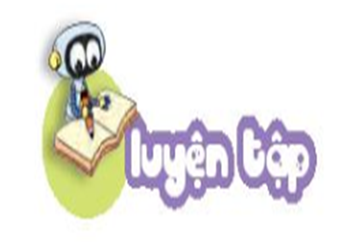 Bài 4: Buổi sáng cửa hàng bán được 30 kg gạo. Số gạo buổi chiều bán được bằng số gạo buổi sáng giảm đi 2 lần. Hỏi buổi chiều cửa hàng đó bán được bao nhiêu ki-lô- gam gạo?
Tóm tắt
Bài giải
Buổi chiều cửa hàng bán được số gạo là:
                 30 : 2 = 15 (kg)
                         Đáp số: 15 ki-lô-gam
Buổi sáng:
Buổi chiều:
30 kg
? kg
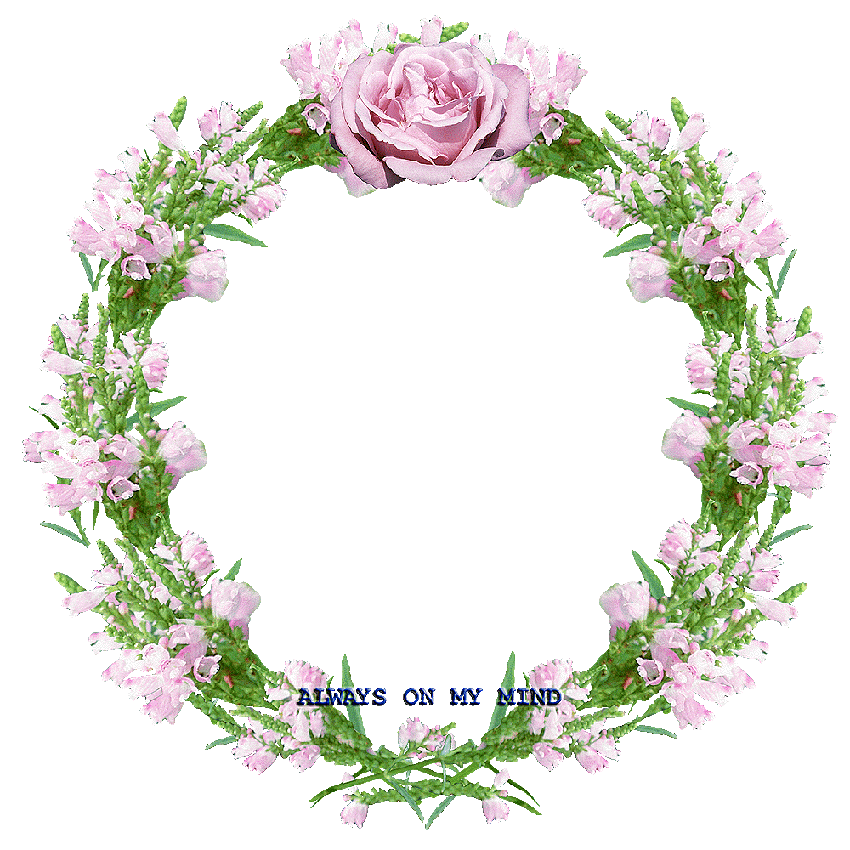 XIN CHÂN THÀNH CẢM ƠN 
QUÝ THẦY CÔ GIÁO VÀ CÁC EM